Analytics in Canvas
Using Analytics to Discover Knowledge in Your Canvas Course
[Speaker Notes: Welcome to this presentation on Analytics in Canvas. We will be using analytics to discover knowledge in our Canvas courses.]
Overview
What are Canvas Analytics
How to use Course Analytics
Course Analytics
Student Analytics
Student Interactions Report
Course Statistics
2
[Speaker Notes: In this brief video overview, we will be looking at what are Canvas analytics, how to use course analytics, the various elements of the course analytics, student analytics, the Student Interactions Report, and Course statistics.]
Objectives
At the end of this session you will be able to:
Locate Course Analytics
View Course Analytics
Change the view from Graph to Table
Read the Course Analytics Dashboard
Access individual student analytics
Create a Student Interactions Report
View Course Statistics
Find additional resources on Canvas Course Analytics
3
[Speaker Notes: Our objectives for this session are to locate course analytics, view course analytics, change the view from graph to table, read the course analytics dashboard, access individual student analytics, create a student interactions report, view course statistics, and find additional resources on Canvas course analytics.]
Analytics
Analytics is the discovery, interpretation, and communication of meaningful patterns in data; and the process of applying those patterns towards effective decision making. In other words, analytics can be understood as the connective tissue between data and effective decision making, within an organization.1
4
[Speaker Notes: 1 Analytics. (2019, April 30). Retrieved May 9, 2019, from https://en.wikipedia.org/wiki/Analytics
What are analytics? We hear this term thrown around often, particularly in this era of data driven decision-making. What we are doing here is looking at analytics as the discovery, interpretation, and communication of meaningful patterns in data; and the process of applying those patterns towards effective decision-making in our courses. In other words, these analytics can be understood as a connective tissue between data and effective decision-making within an organization. And, in our case, within our courses.]
Canvas Analytics for Instructors
Canvas records student interactions and provides analytics for instructors
Interpretation of these analytics is unique to each course
Use course analytics to:
Predict how students react to course activities
See which students are at-risk and need help
View how effective your teaching strategies are in allowing students to learn
See a quick view of what your students are achieving in your course
5
[Speaker Notes: This slide indicates that we’re going to be looking at Canvas analytics for instructors. What this means is that there are various levels of analytics within Canvas. There is a whole level that is directed at administrators of the Canvas system. So those are the people who administer Canvas for our college. We will not be looking at those at all. We’re going to be looking only at the analytics that are directed towards instructors and our interactions with our students and our courses.
Canvas records interactions and provides us with a record of these interactions. These interactions are used to produce the analytics that we can use to improve our course design and delivery. The interpretation of these analytics is unique to each course. For example, the analytics that I see in a course that I design and deliver to staff and faculty looks different from the analytics in a course that I design and deliver to our students. This is because the intention in each course is different. We can use course analytics to predict how students react to course activities. We can see which students are at risk and need help. We can view how effective our teaching strategies are in allowing students to learn. And we can see a quick view of what our students are achieving in our courses.]
View Course Analytics
With your course open, click View Course Analytics
6
[Speaker Notes: In this slide you see an image of how to find and view course analytics in a generic course. At this point, I am going to switch views and show you course analytics in a live course. Course analytics are not available until the course has been published and there are students participating in the course. After I complete the overview of course analytics, I’m going to switch back to the PowerPoint presentation and show you student analytics. You can understand why I cannot show student analytics in a live course as it would jeopardize the confidentiality of students who have taken that course. However, you should be able to follow along with the slides using one of your own courses.

Switch to Live Course
To view Course Analytics, open the target course and on the right-hand side of the screen you will see a list of items starting with Import from Commons and ending with View Course Analytics. Click the icon for View Course Analytics. Again, if you do not see this icon it could mean that the course has not been published, students have not been enrolled yet, and/or students have not started to participate in the course. If none of these items are true, then please contact Bellevue College Canvas support to ensure that the analytics button is enabled in your course.]
Analytics Dashboard
Graph View
Table View
or
7
[Speaker Notes: The Analytics Dashboard is displayed. By default, analytics are shown in graph format. You will see three types of graphs on the page: activity by date, submissions, and grades. To switch to table view, click the table icon at the right side of the analytics icon or simply click the slider button in the analytics icon. You will still see activity by date, submissions, and grades; however, they will be shown in table view. Note that at the bottom of each of these sections is the pagination area, which allows you to move to different pages within the table. It is possible that you will see only one page near the beginning of the quarter or if you have only a few assignments within your class. For example, this example course is constructed with many assignments to complete each week and, because of that, you see that there is participation on all but 2 days within this course.]
Analytics Dashboard Details
Activity: Page views
+ Participation
Submissions: Quizzes
and Assignments
Grades: Box and whisker plot show the distribution of grades in the course.
8
[Speaker Notes: The detail shown on the analytics dashboard includes activity by date, submissions, and grades. Activity is equal to page views plus participation. The difference in color, that is the dark blue versus the light blue, indicates whether any participation took place on a particular date. If the bar is dark blue, participation took place on that date. We’ll discuss what participation is a little later in the presentation. If the bar is a light blue, then only page views took place on that particular date. Submissions on this chart are equivalent to quizzes and assignments. The colors and shape of the bars indicate the status of the submission. We will also discuss this in more detail in a later slide. The grades are shown as a box and whisker plot. They show the distribution of grades in the course.]
Analytics Dashboard – Activity by Date
Course Participation includes:
Announcements: posts an announcement (instructor)
Announcements: posts a new comment to an announcement
Assignments: updates an assignment's settings or description (instructor)
Assignments: submits an assignment (student)
Calendar: updates a calendar event's settings or description (instructor)
Collaborations: loads a collaboration to view/edit a document
Conferences: joins a web conference
Discussions: posts a new comment to a discussion
Pages: creates a wiki page
Quizzes: submits a quiz (student)
Quizzes: starts taking a quiz (student)
9
[Speaker Notes: As promised, let’s dig into what course participation includes. Announcements are included as participation when an instructor posts an announcement or when a comment is made to an announcement. Participation in assignments includes updates made by the instructor or submissions by a student. Participation includes calendar updates made by an instructor. Participation includes collaborations when a contribution is loaded to be viewed or edited. New comments posted to discussions are also participation. The creation of wiki pages counts as participation. Quizzes started and quizzes submitted are included in course participation.
The activity by date chart shows dates on the x-axis and page views on the y-axis.
If we hover over any one of the bars, we can get more information on the type of participation that was recorded on that date.]
Analytics Dashboard – Submissions
Shows status of each graded assignment in the course
Relies on due dates
Ordered by due date
Without due date, submissions are On Time
Only online submission modes display a column
10
[Speaker Notes: The bar chart for submissions showing on the analytics dashboard is a percentage chart. Note that on the y-axis total submissions is always 100%. The x-axis shows the various submissions. Again, if you hover over any one of the bars you can get additional information about the submissions for that assignment.
The shapes and colors have meaning. The green bar with the rounded bottom shows that the assignment was submitted on time. The yellow portion of the bar that is square at both ends shows assignments that are late. The red portion of the bar with the rounded top shows assignments that are missing.
The submissions graph relies on due dates in order to provide accurate information. The bars are ordered by due date. If there is no due date on an assignment, all submissions are shown as on time.]
Course Analytics Dashboard – Grades
Shows the median, high, and low scores for an assignment
Vertical blue line = lowest to highest scores
Blue Box = 25th to 75th percentile
Horizontal black line = median score
11
[Speaker Notes: The last graph on the course analytics dashboard shows the grades for each of the assignments. You’ll see the assignments across the x-axis and the points on the y-axis. The blue vertical line shows the lowest to highest scores. The blue box shows the 25th to the 75th percentile. The horizontal black line shows the median score. Again, hovering your mouse over any of the bars will give additional information about the grades for that assignment.

At this point I’m going to switch back to the PowerPoint presentation and show the information on individual student analytics.]
Student Analytics
Show how well a student is performing in the course
Can be viewed after the course has concluded
12
[Speaker Notes: Student analytics allow us to see how well a student is performing in a course and these analytics can be viewed after the course is concluded.]
Student Analytics - Overall
Student Analytics
shown in a table format 
display an overview of each student’s participation in the course
Sum of all Student Analytics = Course Analytics
Sort ascending or descending to help evaluate student performance by Student, Page Views, Participation, Current Score
Click on student name for detail
13
[Speaker Notes: When we look at the overall student analytics, we see that they are shown in a table format and they display an overview of each student’s participation in the course. The sum of all the student analytics is equal to the course analytics. This view can be sorted ascending or descending by a student name, page views, participation, and current score. Even in the live version of the class it is difficult to see the sort arrows on the right side of each of the items on which we can perform a sort. In order to dig into the detail for each student, click on the student’s name to open the individualized analytics for that student.]
Analytics for One Student
Student name and current total at top
Can message student by clicking mail icon next to Current Total
Move to next student from dropdown or arrows (top right)
Can view by graph or table using toggle
14
[Speaker Notes: The analytics for one student will show the student name and current total at the top of the screen. You can message that student by clicking the mail icon next to current total below the student’s name. You can move from one student to the next by using the forward and back arrows or clicking the drop-down arrow next to the student name in the upper right-hand corner. Just as you can with course analytics, you can toggle between graph and table view using the analytics toggle near the upper right-hand corner of the screen.
The analytics for one student shows activity by date, communication, submissions, and grades. We will dig into each one of these sections in the slides to follow.]
Activity by Date
Student Participation includes:
loading a collaboration to view/edit a document
joining a web conference
posting a new comment to a discussion
submitting a quiz
starting a quiz
submitting an assignment
creating a wiki page
15
[Speaker Notes: Activity by date shows student participation in the course. Student participation includes loading a collaboration to view or edit, joining a web conference, posting a new comment to a discussion, submitting a quiz, starting a quiz, submitting an assignment, or creating a wiki page. As with the activity that we saw with the course analytics, the light blue indicates page views. The dark blue indicates that participation took place on that date. You can hover over any one of the bars to get additional information about the activity on that date.]
Communication
Communication between student and instructor
Conversations in the Canvas Inbox
Messages, not Announcements or Comments
16
[Speaker Notes: The next graph on the student analytics page shows the communication between the student and the instructor in the Canvas inbox. The y-axis represents a user type. The orange message icon shows when a student sent a message to an instructor, and the blue message icon shows when an instructor sent a message to the student. The x-axis represents the interaction date.]
Submissions
Each row shows one assignment with date and status of each submission
Due date shows as circle, triangle, square
Line shows how long before/after due date assignment was submitted
Green dot only shows assignment submitted on due date
Yellow triangle shows assignment submitted late
Red square shows assignment not submitted 
White circle shows future due date
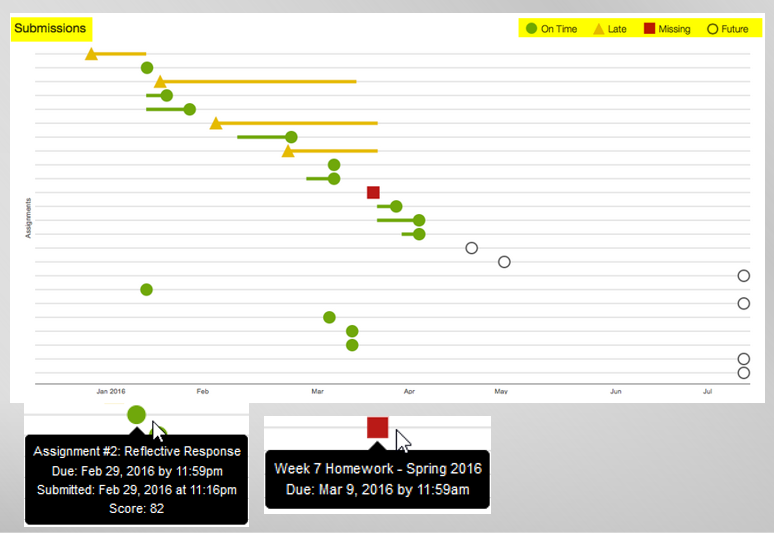 17
[Speaker Notes: If you are like me, when you first look at the Submissions graph you are likely thinking, “What the heck!” Let’s see if we can clarify this a bit for you. Along the x-axis are the dates and along the y-axis are the assignments. The color-coded symbols and lines show the status of each submission for that student. A green circle indicates an assignment that was submitted on time. A yellow triangle indicates an assignment that was submitted late. A red square indicates an assignment that is missing or not yet submitted. A white circle with a black outline indicates an assignment with a future date. Okay. That makes sense. But what are these lines all about? The green bar to the left of a green circle indicates that the assignment was submitted early. The bar extends from the date the assignment was submitted until the date the assignment was due. Submissions without a horizontal line either have no due date or the assignment was submitted on the due date. The yellow bar extending to the right of the yellow triangle shows assignments that are submitted late. The triangle indicates the actual due date and the right terminus of the bar indicates the date on which the assignment was submitted. As you can understand, there are no bars with missing assignments or with assignments at a future date. 
As with the other graphs in the Canvas analytics, you can hover over the specific bar to view additional detailed information about the assignment. Current and past assignments include the assignment title, the due date (if any), the submission date, and the score. Future assignments include the assignment title, due date (if any), and the score. Please note that the submissions chart does not include information about assignments that do not require submission, excused assignments, or assignments that do not apply to a student because of differentiated assignments.]
Grades
Shows assignment median, high, low, and score class rank indicator compared to peers
Vertical black line shows highest to lowest scores
Grey box extends 25th to 75th  percentile
Horizontal black line shows median score
Student’s score relative to peers shows as colored circle, triangle, square
18
[Speaker Notes: The View Grades graph shows the median, high, and low scores for each assignment. The x-axis represents each assignment, while the y-axis represents the number of points for an assignment. The vertical black line extends from the highest score to the lowest score. The gray box extends from the 25th to the 75th percentile. The horizontal black line shows the median score for the assignment. The student score is indicated by the same shapes found in the Submissions graph. A green circle indicates an assignment with a good score. A yellow triangle indicates an assignment with a fair score. A red square indicates an assignment with the poor score. Keep in mind that a poor score is relative. If everyone else gets 100% on an assignment, for example, 95% can be interpreted by Canvas as a poor score.]
Student Analytics in Table Format
19
[Speaker Notes: Remember that you can use the slider to view the student analytics as tables. Tables apply to every graph in its respective page, and each column defines the data within its respective graph. Graphical data is displayed by column. Note that each table is paginated to show only 30 entries per page. To view additional pages, use the pagination icons at the bottom of the page to advance forward or to return to a previous page.]
Accessing the Student Interactions Report
To access the report
Dashboard > View Grades > Student Interactions Report
OR
In a course > People > More icon > Student Interactions Report
20
[Speaker Notes: If you’ve not yet used the Student Interactions Report, I think that you’ll find this report a handy reference. The Student Interactions Report allows you to see and evaluate the interactions between you and those enrolled in your course. These interactions are recorded when you contact the student via Conversations or when you leave a comment on an assignment.
To locate the Student Interactions Report from the Dashboard, click View Grades on the right-hand side of the screen. You will be presented with a list of all the courses that you are taking or have taken and all the courses that you are teaching or have taught. For the courses in which you are a teacher, you will see a link on the right-hand side of the row that allows you to go directly to the Student Interactions Report for that course. 
You can also access the Student Interactions Report for the selected course from within that course. Once inside the course, click the People icon, click the More icon, which is in the upper right-hand side of the screen, then select Student Interactions Report.]
Interaction Report for All Students
Interactions are conversations or comments on an assignment
Report is Sortable
Can message student from envelope icon
21
[Speaker Notes: The Student Interactions Report lists the students in your course, the last time you interacted with them, the current grade for the students, the final grade for the students, and if there any submitted but un-graded assignments for the students. You can also send a message to a student by clicking the message icon.
Interactions are conversations or comments on an assignment. This report is sortable by using the sort icons to the right of the column headers.]
Interactions with One Student
To open: 
Click People on the left navigation menu > Click on student’s name > Click on Interactions Report
22
[Speaker Notes: You can also view the interactions with each student individually. To find the individual interactions report, click People on the left navigation menu, then click on the student’s name, and then click on Interactions Report in the menu on the right-hand side of the page.]
Student Interactions Report
Shows:
Last Student Interaction
Current Score
Final Score
Ungraded Assignments
Can message student from envelope icon
Can open full Student Interaction Report with link at bottom
23
[Speaker Notes: The Interactions Report for one student shows the same information as the compiled report for all students in the course. You will see the name of the student, the date of the last student interaction, the current score, the final score, and a list of any ungraded assignments. You can also message the student from the envelope icon. You can return to the full Student Interaction Report using the link at the bottom of the report.]
Course Statistics
Course Statistics provide counts of:
Discussions
Assignments
Active students
Quizzes
Files
24
[Speaker Notes: Course Statistics within a Canvas course provides counts of discussions, assignments, active students, quizzes, and files. Course statistics can be accessed from within the course by clicking Settings on the navigation menu on the left-hand side of the screen. When the Settings page displays, there will be a link for Course Statistics on the right-hand side of the page. Click Course Statistics to open the statistics for the selected course.]
Course Statistics Tabs
Tabs
Totals
Assignments
Students
File Storage
25
[Speaker Notes: The Course Statistics tab within a course include Totals, Assignments, Students, and File Storage.]
Course Statistics Totals Tab
In the Totals tab, view running totals of
Discussions
Assignments
Active students
Quizzes
26
[Speaker Notes: In the Totals tab, view running totals of Discussions, Assignments, Active Students, and Quizzes. In this example, you can see that there are 25 discussions with 19 discussion posts. There 41 assignments, 7 active students, and 17 quizzes.]
Course Statistics Assignments Tab
Assignments tab to view counts of assignments including:
submission type
number of assignments
number of submissions
27
[Speaker Notes: The Course Statistics Assignments tab shows the counts of assignments, including submission type, number of assignments, and number of submissions.]
Course Statistics Students Tab
View students who have logged in to Canvas
Click name of a student to view the student’s details
28
[Speaker Notes: The Course Statistics Students tab shows students who have recently logged into Canvas. Keep in mind that this is showing students who have logged into Canvas, not specifically into the selected course. From this tab you can click the name of the student to view that student’s details.]
Course Statistics Student User Details
User details page links to the student’s individual report
29
[Speaker Notes: Clicking the link takes us to the Course Statistics student user details. We’ve covered both this screen and the report shown on it earlier in this presentation.]
Course Statistics File Storage Tab
View on the File Storage tab
view the allotted storage for your course
number of unique uploaded files in your course
number of unique media files in your course
30
[Speaker Notes: The Course Statistics File Storage tab shows us information about our allotted storage and how much we’ve used. In this example you can see that the allotted storage is 500 megabytes. At Bellevue College our allotted storage per class is closer to 5 gigabytes. This tab also shows the number of unique uploaded files in the course. What this means is when the course is copied there are no unique uploaded files in the new course until you actually add them. For example, the current quarter syllabus would be a new uploaded file. If you replace any of the attachments to assignments, then you would have unique uploaded files to the new course.]
Summary
What are Canvas Analytics
How to use Course Analytics
Course Analytics
Student Analytics
Student Interactions Report
Course Statistics
31
[Speaker Notes: In summary, we have looked at a variety of Canvas analytics, how to use course analytics, the various elements of the course analytics, student analytics, the Student Interactions Report, and Course statistics. In the next two slides, we will see the resources that were used in the creation of this presentation.]
Resources
Canvas guides:
What are Analytics for my course?
How do I view Analytics for a course?
What will Analytics tell me about my course? 
How do I view Analytics for a student?
What will Analytics tell me about my student?
What are Course Statistics? 
Where can I find statistics about online interactions with my students?
32
[Speaker Notes: The list shows Canvas guides that will reinforce the concepts in the presentation and provide links to additional related information.]
Resources (continued)
Acknowledgements
CSU Canvas Support (http://info.canvas.colostate.edu/ canvashelp@colostate.edu)
University of Oregon Educational Technology Support Center for Media & Educational Technologies (CMET) (https://library.uoregon.edu/cmet)
33
[Speaker Notes: This presentation also relied on those who have gone before. I’d like to give a shout out to Colorado State University and the University of Oregon Educational Technology Support Center for providing some elements that were used in the making of this presentation.]